Uloga Srca u zaštiti podataka i sustava
Sigurnost u digitalnom okruženju

Mijo Đerek, Srce
Uloga Srca
Srce je središnja infrastrukturna ustanova za primjenu informacijske tehnologije u sustavu  znanosti i visokog obrazovanja važna u razvoju i održavanju digitalne infrastrukture
Velik broj ustanova iz sustava znanosti i (visokog) obrazovanja oslanja se na brojne usluge Srca i infrastrukturu Srca u svom poslovanju
Velik broj korisnika očekuje pouzdano i sigurno funkcioniranje usluga i sustava koje koriste
Uloga Srca
Obaveza Srca prema zajednici i korisnicima je osigurati visoku dostupnost, pouzdanost, kao i otpornost usluga i infrastrukture na razne oblike kibernetičkih prijetnji.
Srce kontinuirano radi na smanjenju rizika od kibernetičkih prijetnji i povećanju razine kibernetičke otpornosti.
NIS2 direktiva
Postavlja unificiran zakonodavni okvir za sve države članice s ciljem zaštite IKT sustava i njihovih korisnika od kibernetičkih ugroza (prijetnji, incidenata)
Zahtijeva od država članica donošenje zakonskog okvira kojim će podići svoje sposobnosti obrane od kibernetičkih prijetnji
U odnosu na NIS direktivu proširuje opseg obuhvaćenih sektora, propisuje obavezne mjere zaštite, te postavlja pravila vezana uz suradnju, dijeljenje informacija, nadzor i općenito brigu o kibernetičkoj sigurnosti.
Hijerarhija akata
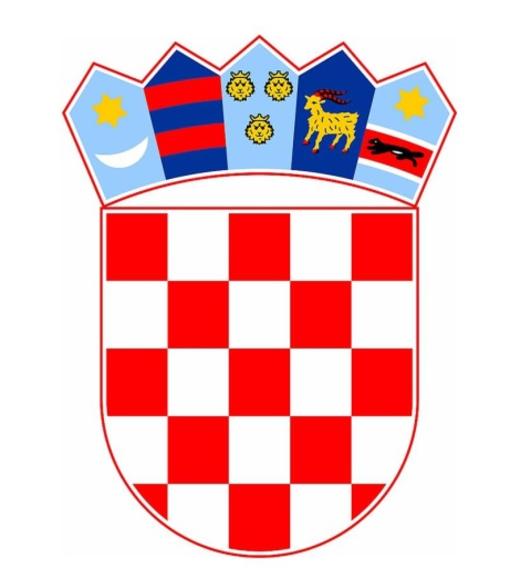 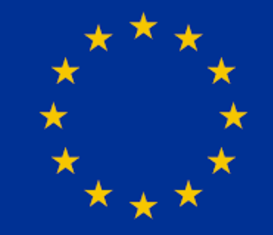 OSNIVAČKI UGOVORI  EU
USTAV
ZAKONI
DIREKTIVE
UREDBE
PODZAKONSKI AKTI
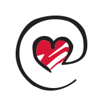 INTERNI AKTI
POLITIKA
STATUT
PRAVILNIK
ODLUKA
PRAVILNIK
ODLUKA
PROCEDURA
UPUTA
PRIRUČNIK
Akti vezani uz kibernetičku sigurnost
Zakon o kibernetičkoj sigurnosti (NN14/2024) stupio na snagu u veljači 2024.
Implementira obaveze propisane NIS2 direktivom
Uredba o kibernetičkoj sigurnosti (NN 135/2024) studeni 2024.
Utvrđuje mjere upravljanja kibernetičkim sigurnosnim rizicima
Politika kibernetičke sigurnosti Sveučilišta u Zagrebu
Srce i NIS2
Krajem 2024. Srce je uspostavilo radnu skupinu za usklađivanje sa Zakonom o kibernetičkoj sigurnosti sa sljedećim zadacima:
Upoznavanje sa zakonskim okvirom
Analiza stanja
Prijedlog temeljnih akata (Politika kibernetičke sigurnosti, Pravilnik o kibernetičkoj sigurnosti)
Plan uspostave sustava upravljanja kibernetičkom sigurnošću koji uključuje i redovito praćenje efikasnosti mjera kibernetičke sigurnosti 
Plan implementacije propisanih mjera kibernetičke sigurnosti na sve procese, poslovne aktivnosti i usluge Srca
Srce i NIS2 - trenutno stanje
Srce je kao domaćin CIX-a (hrvatskog središta za razmjenu internetskog prometa) već obveznik (starog) Zakona o kibernetičkoj sigurnosti sukladno NIS direktivi
Velik dio mjera se već operativno provodi u praksi
Upravljanje rizicima: redovita godišnja procjena rizika s mjerama ublažavanja
Upravljanje kontinuitetom poslovanja s planovima oporavka
Redundancija svih bitnih sustava na svim razinama
Nadzor rada svih sustava i infrastrukture
Procedura za obradu incidenata koja uključuje i izvještavanje
Srce i NIS2 - trenutno stanje
Sigurnost se u Srcu operativno provodi na razini svih ustrojstvenih jedinica i formalizirana je kroz pravilnike i ostale interne dokumente
Izrađen prijedlog Politike kibernetičke sigurnosti
Nacrti planova u izradi
Za identifikaciju svih obaveznih mjera potrebna je kategorizacija koju očekujemo u više sektora
Srce i NIS2 - todo
Nakon dobivene kategorizacije, konkretni prijedlozi planova
Potrebna je dorada nekih pravilnika
Uspostava sustava kontinuirane edukacije zaposlenika o kibernetičkoj sigurnosti
Obzirom da Srce razvija velik broj različitih programskih rješenja, posebnu pažnju posvetiti sigurnosti razvoja mrežnih i informacijskih sustava
Uspostava trajnog tijela koje će se baviti kibernetičkom sigurnošću, redovitom kontrolom kvalitete primijenjenih mjera i primjenom novih mjera s ciljem održavanja visoke razine kibernetičke sigurnosti
Srce i NIS2 - zaključak
Srce operativno provodi velik dio mjera propisanih prilogom II. Uredbe o kibernetičkoj sigurnosti
Srce je spremno u zakonskom roku u potpunosti uskladiti svoje poslovanje sa zahtjevima kibernetičke sigurnosti
Vaši su podaci sigurni s nama 
Hvala na pažnji!Pitanja, primjedbe, komentari?
Mijo Đerek
mijo@srce.hr